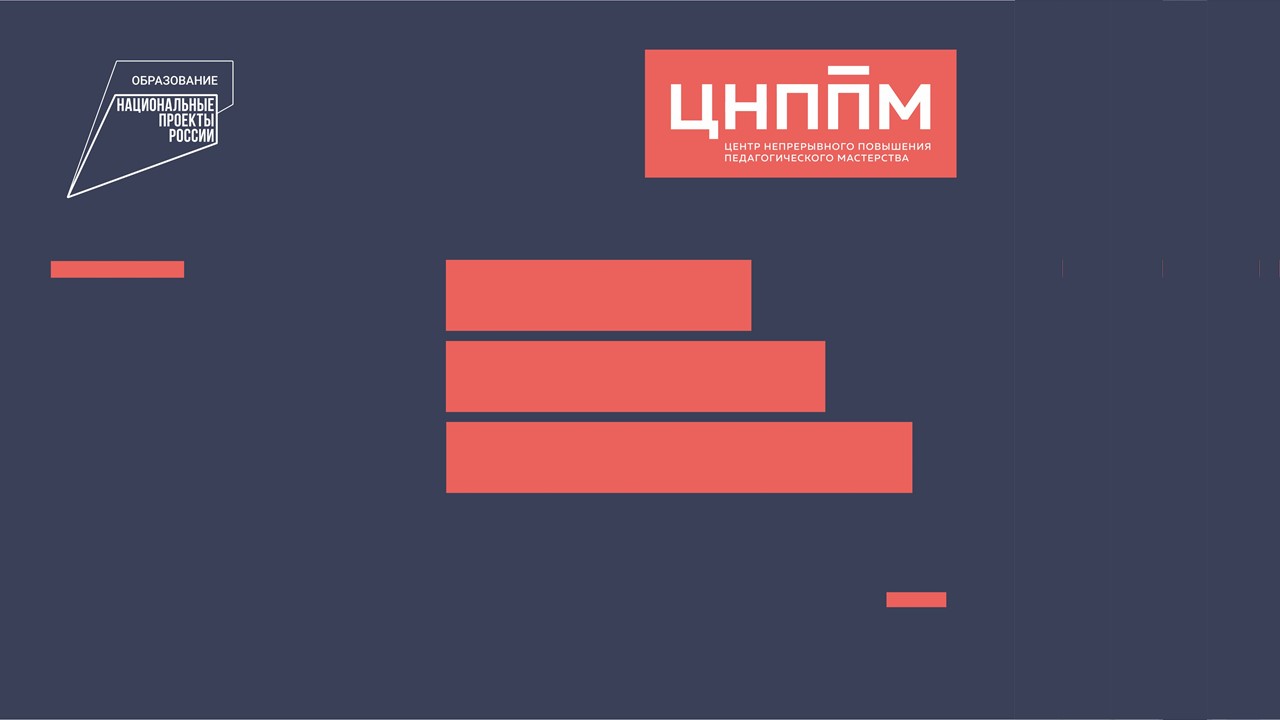 Региональная модель внедрения и реализации  наставничества педагогических работников в образовательных организациях Волгоградской области
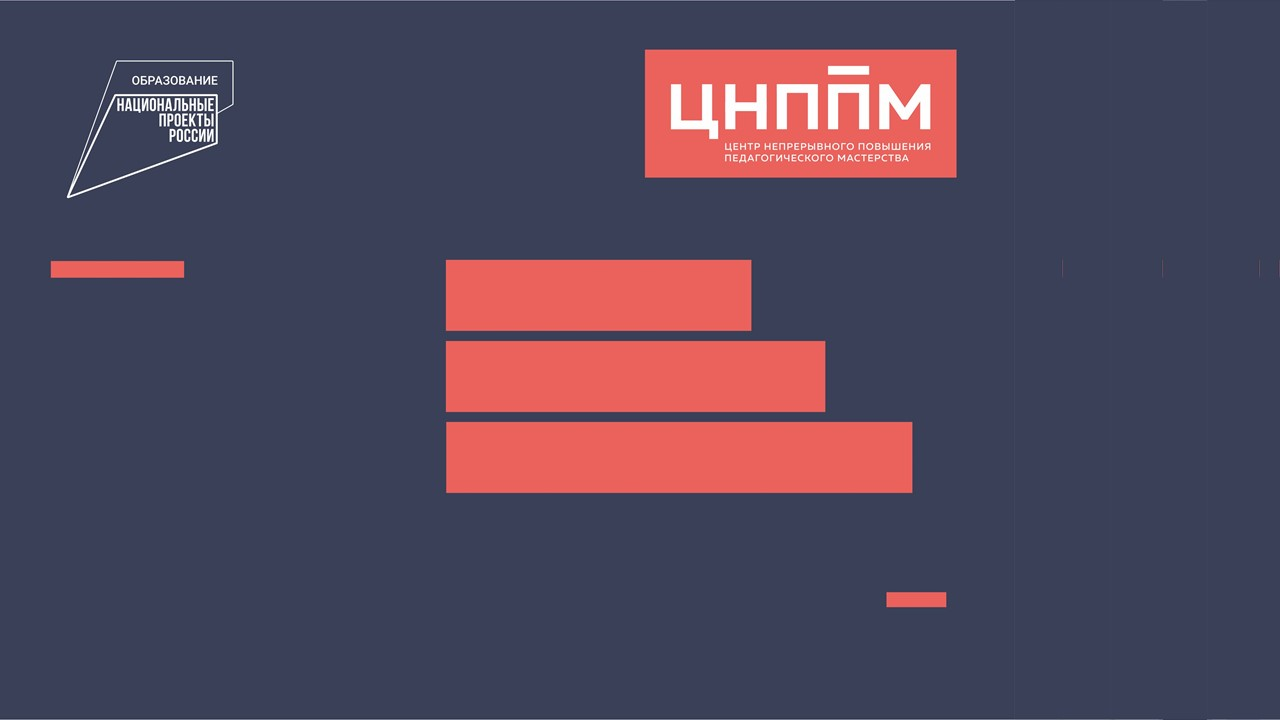 Центр непрерывного повышения
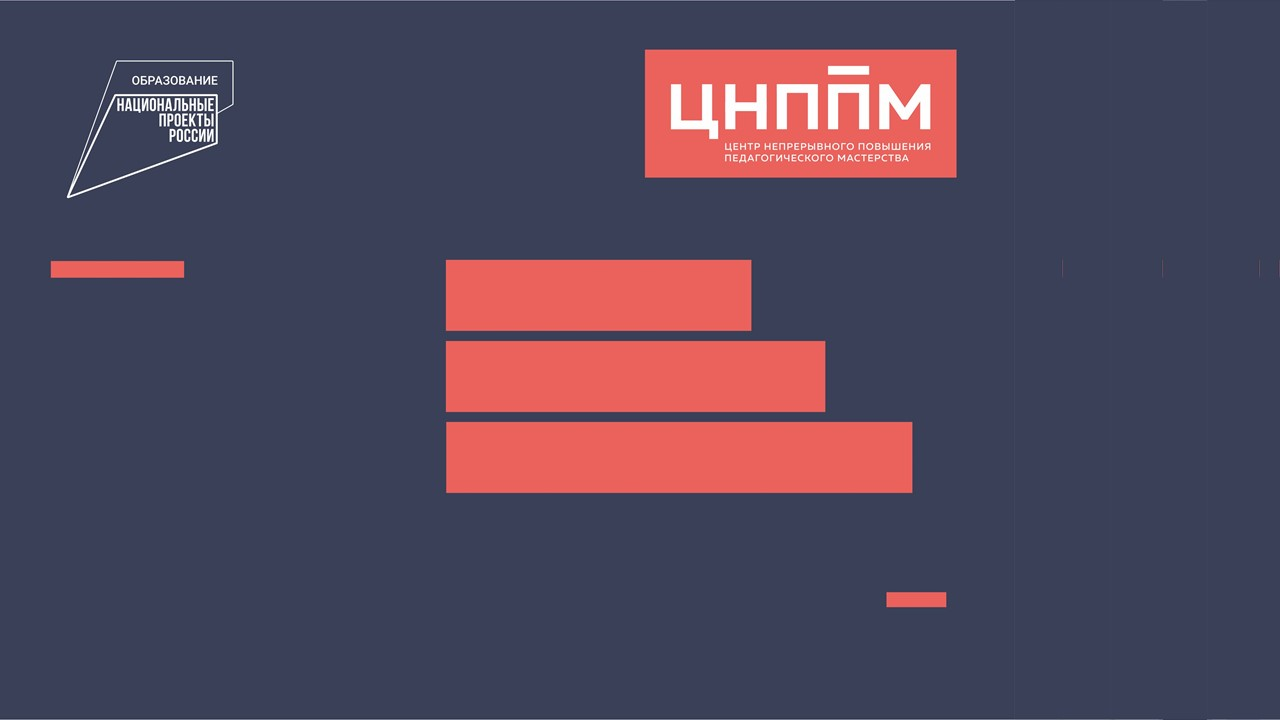 профессионального мастерства педагогических работников:
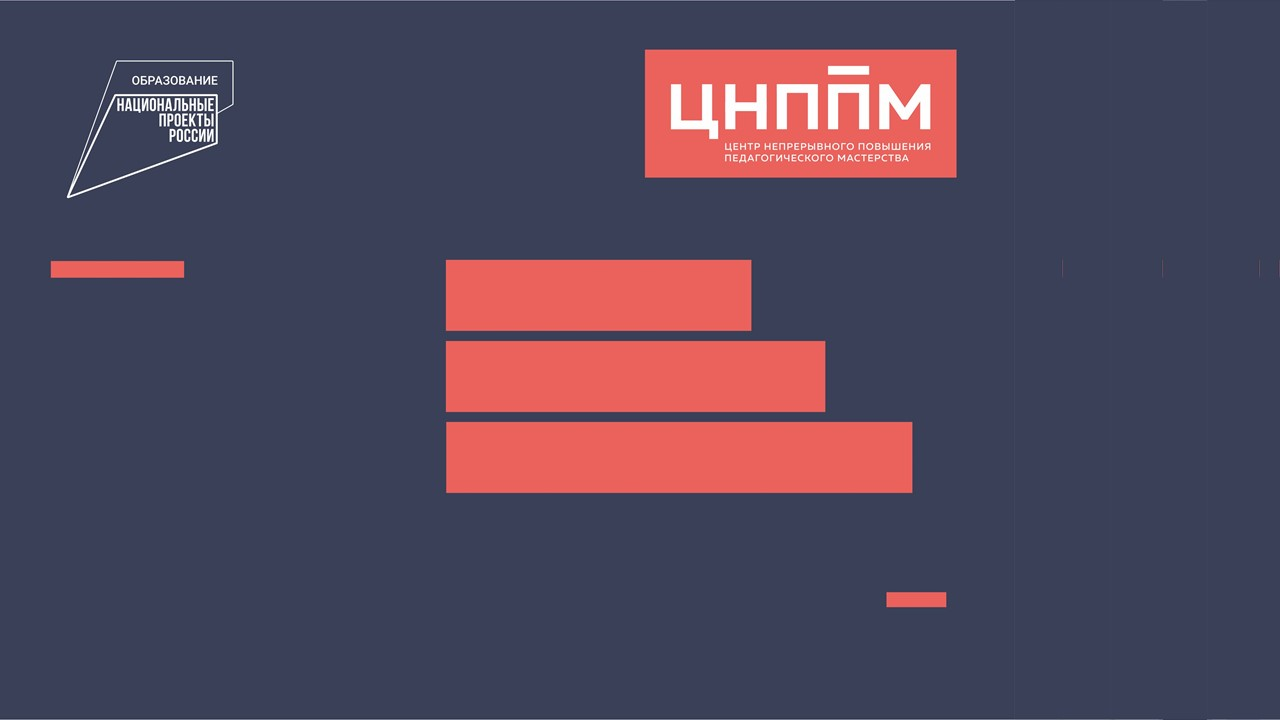 новые возможности для педагогов Волгоградского региона
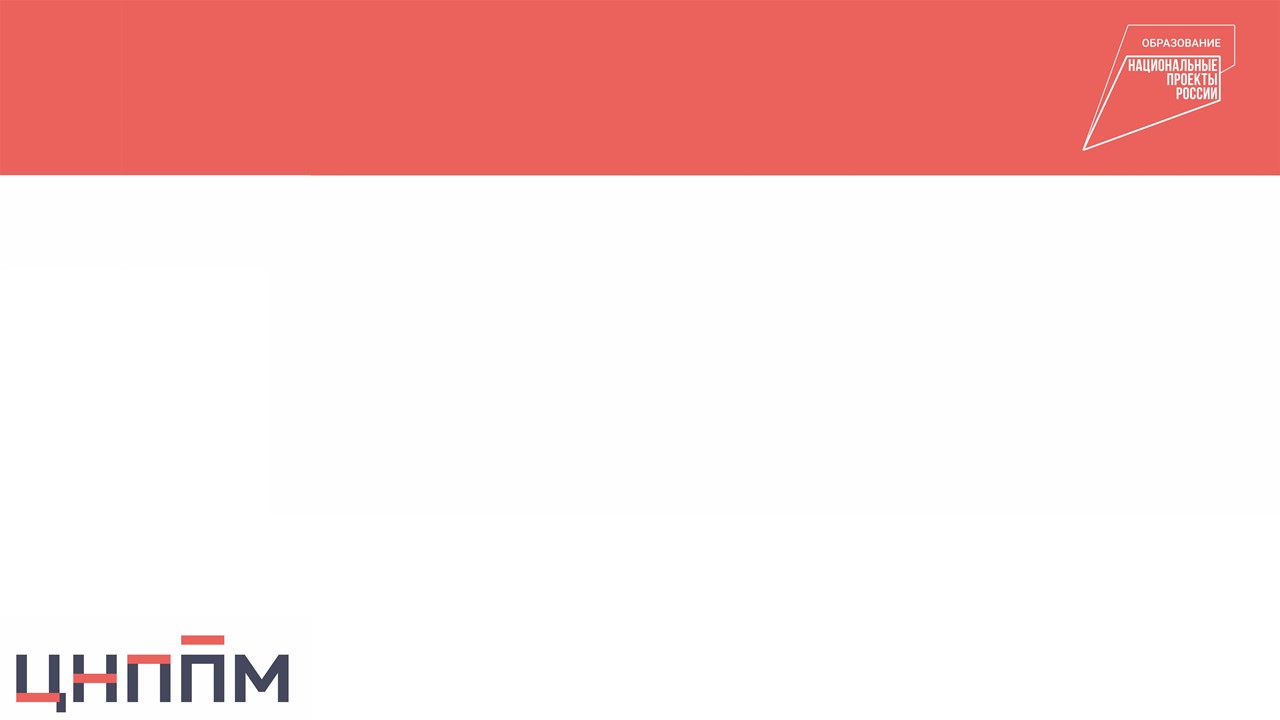 Показатели ЦНППМПР 2022  года
Куратор
Тьюторы
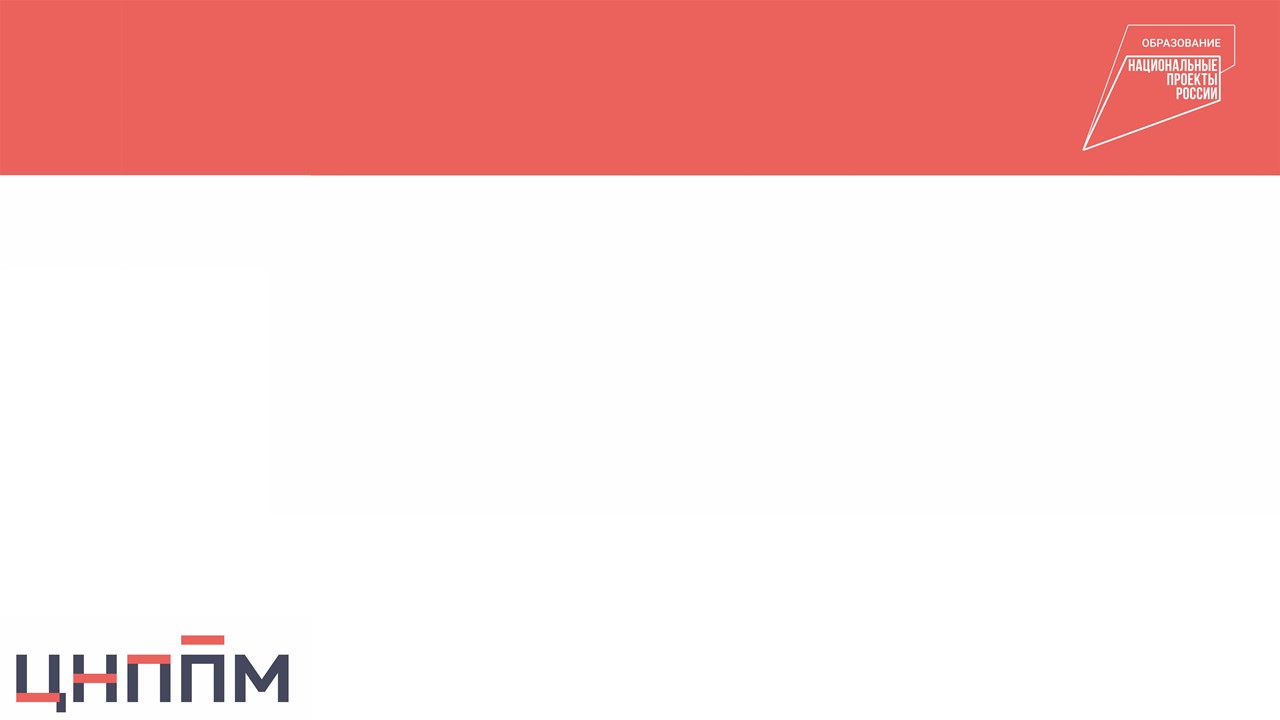 Показатели реализации наставничества 
педагогических работников  Волгоградской области
Типичные затруднения
КИМ
Общепедагогические компетенции
2021 г.

71 общеобразовательная организация Волгоградской области
2022 г.

100% общеобразовательных организаций Волгоградской области
Куратор
Тьюторы
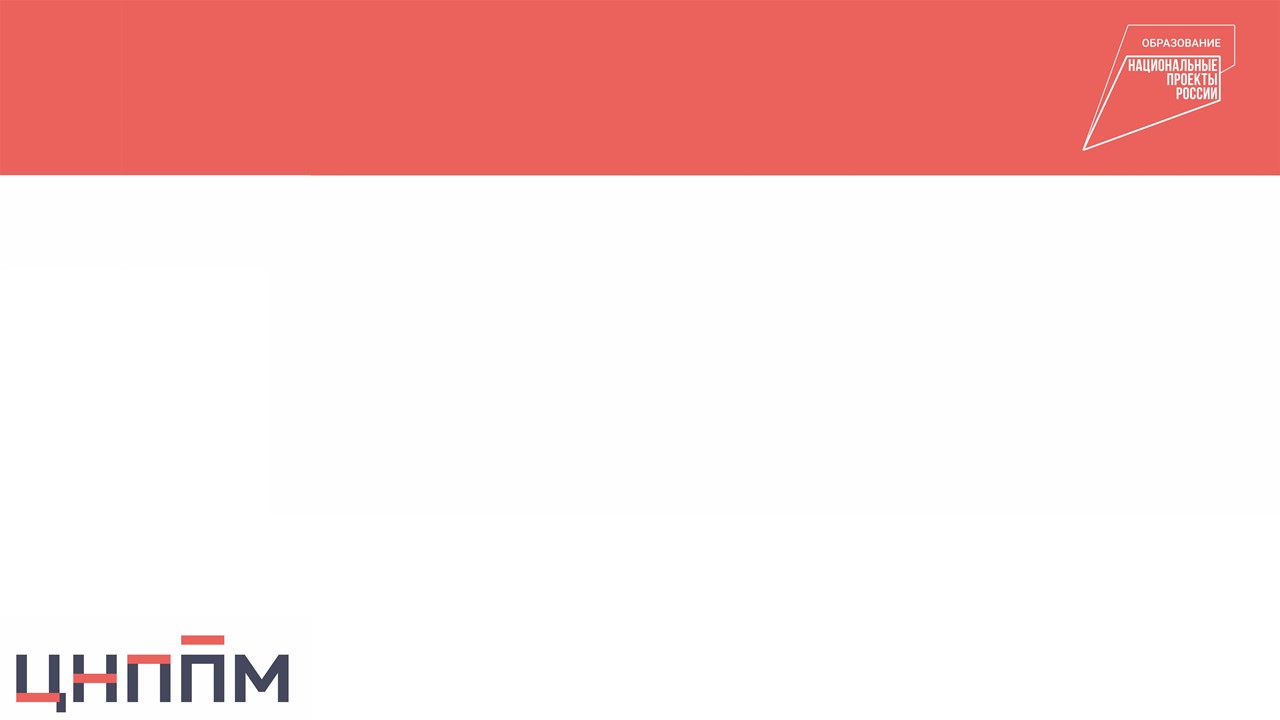 Целевая модель наставничества
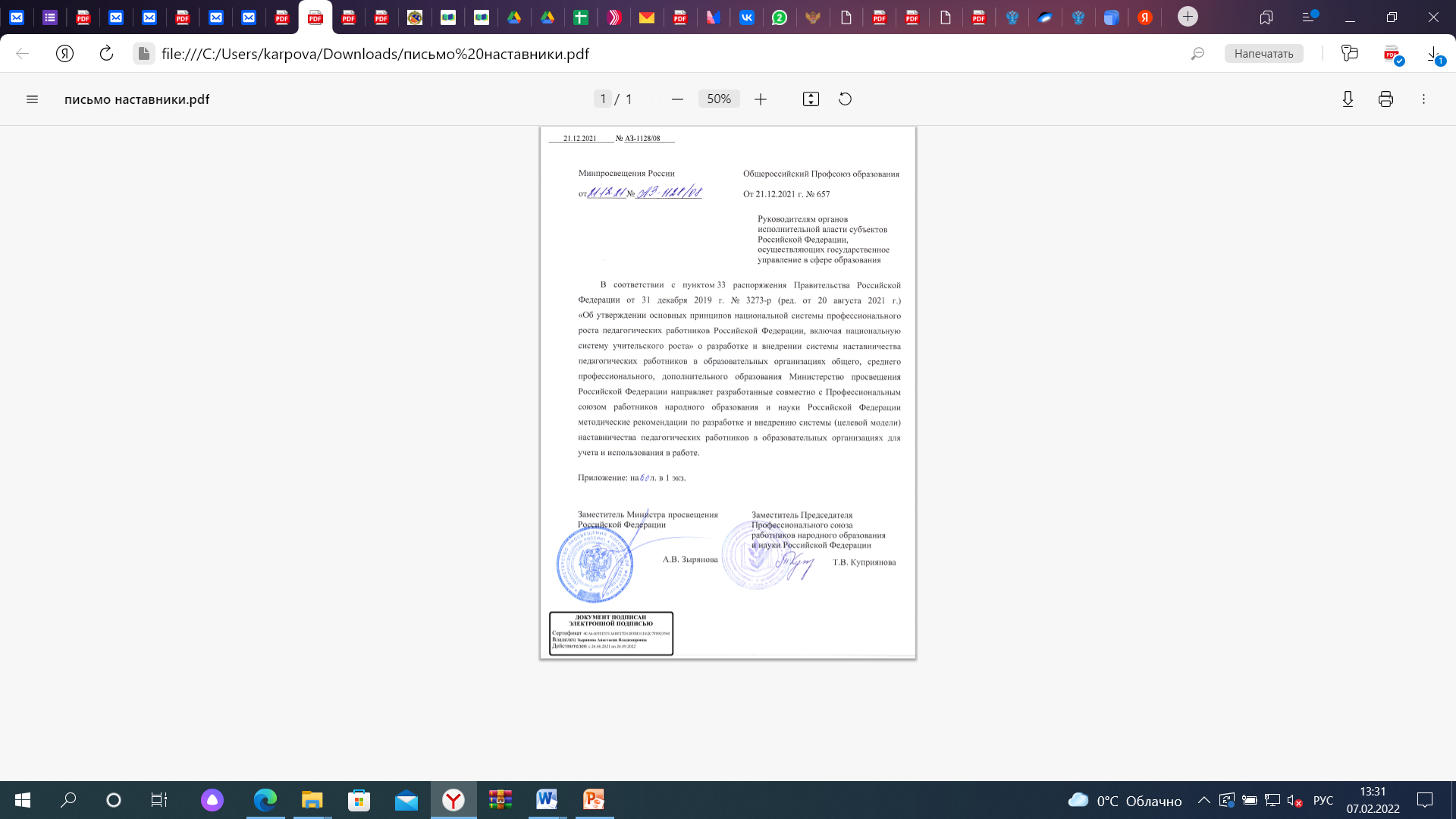 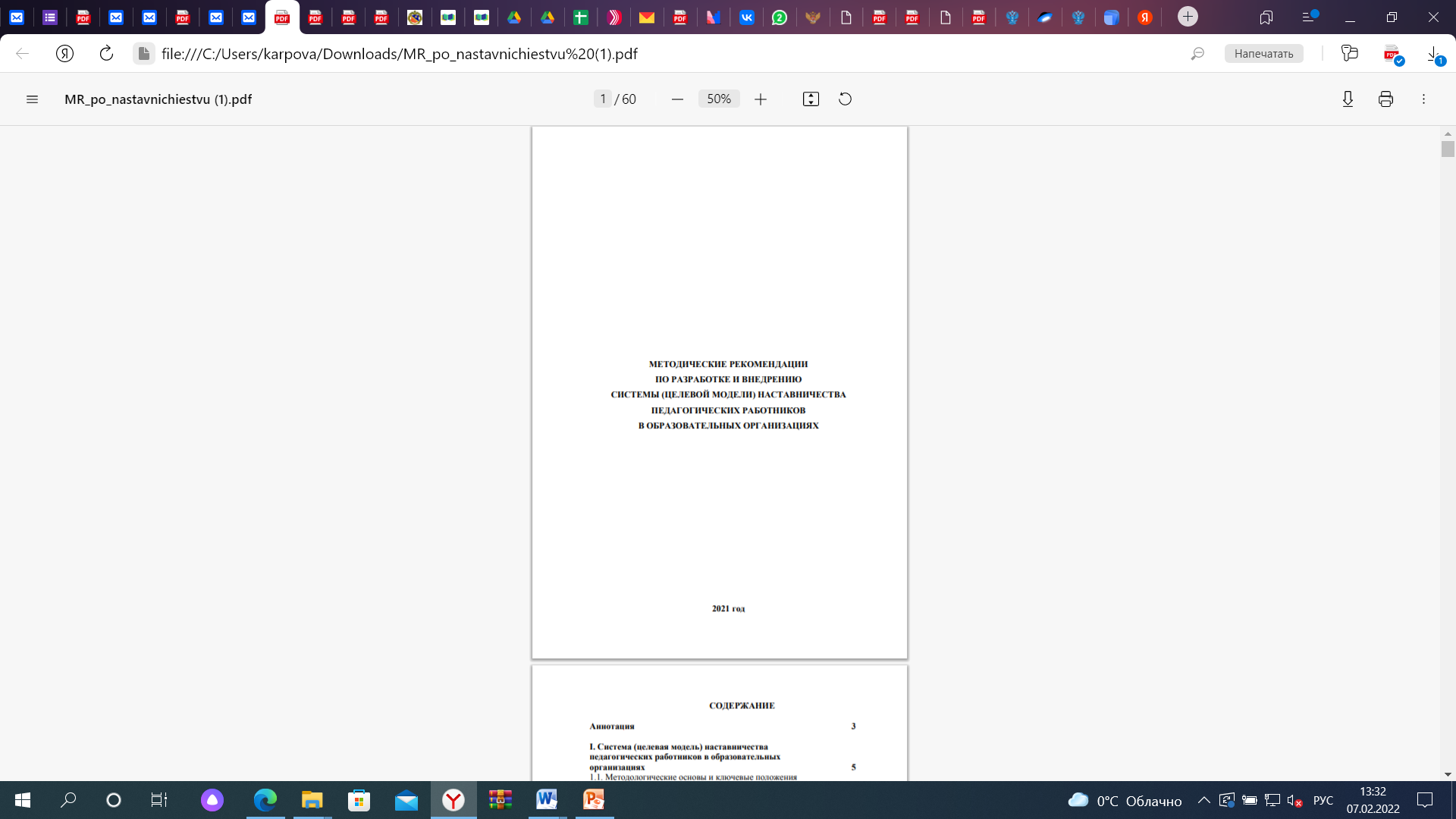 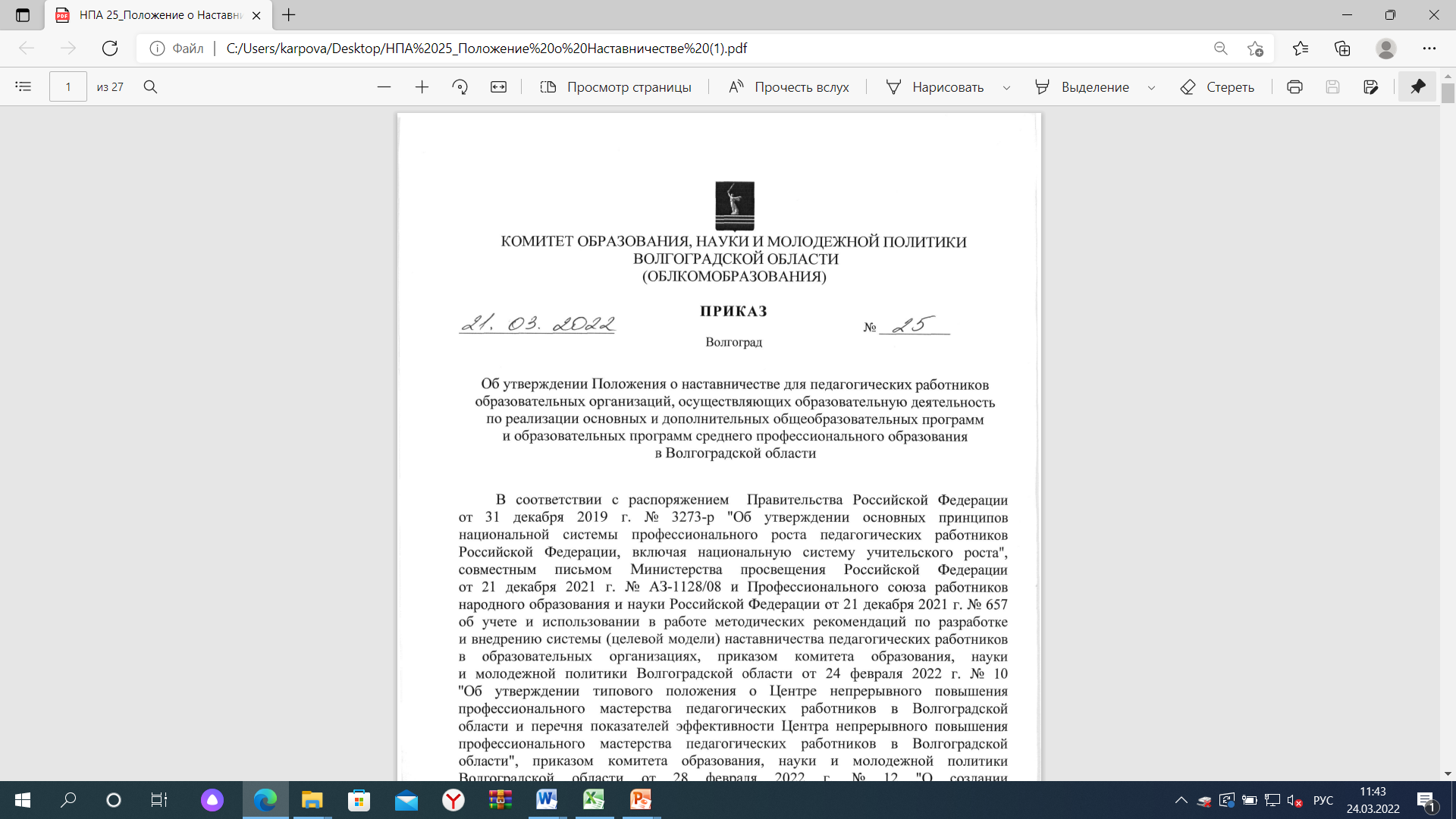 Куратор
Тьюторы
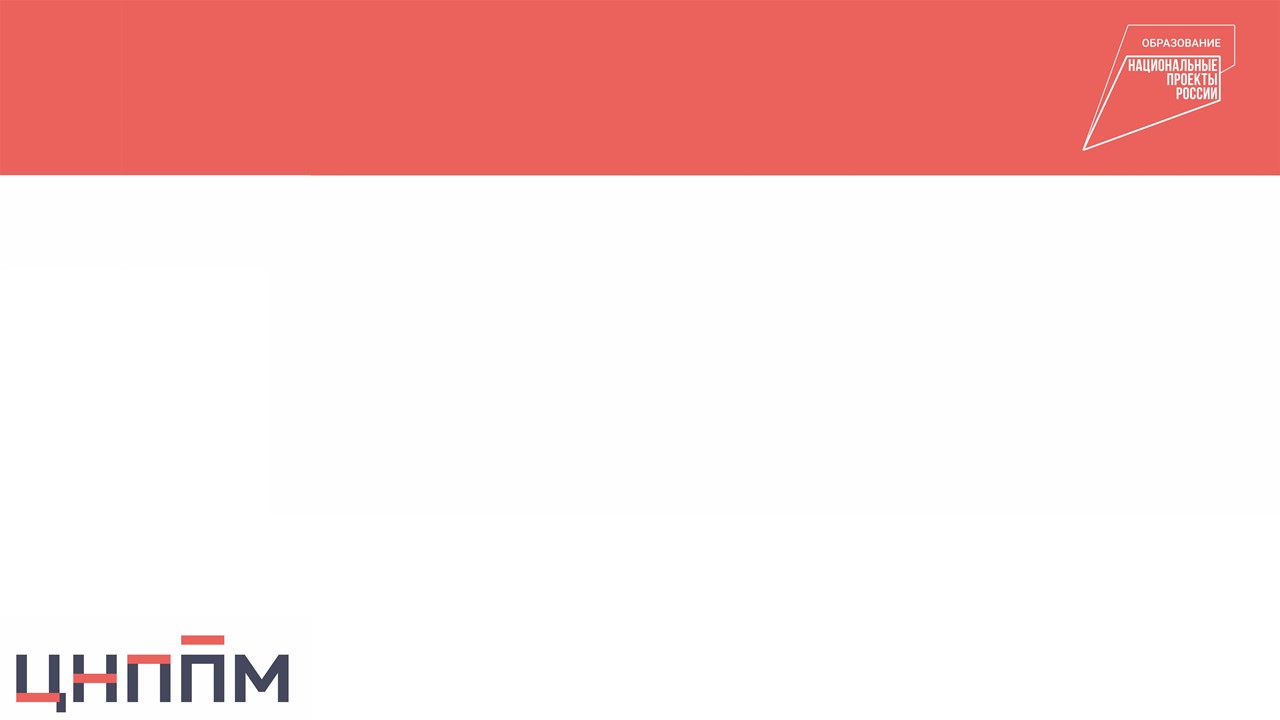 Типичные затруднения
КИМ
ПОЛОЖЕНИЕ
о наставничестве для педагогических работников образовательных организаций, осуществляющих образовательную деятельность по реализации основных и дополнительных общеобразовательных программ и образовательных программ среднего профессионального образования в Волгоградской области
Методические рекомендации по разработке и внедрению системы (целевой модели) наставничества педагогических работников в образовательных организациях
Общепедагогические компетенции
Куратор
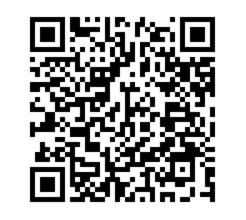 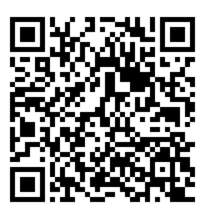 Тьюторы
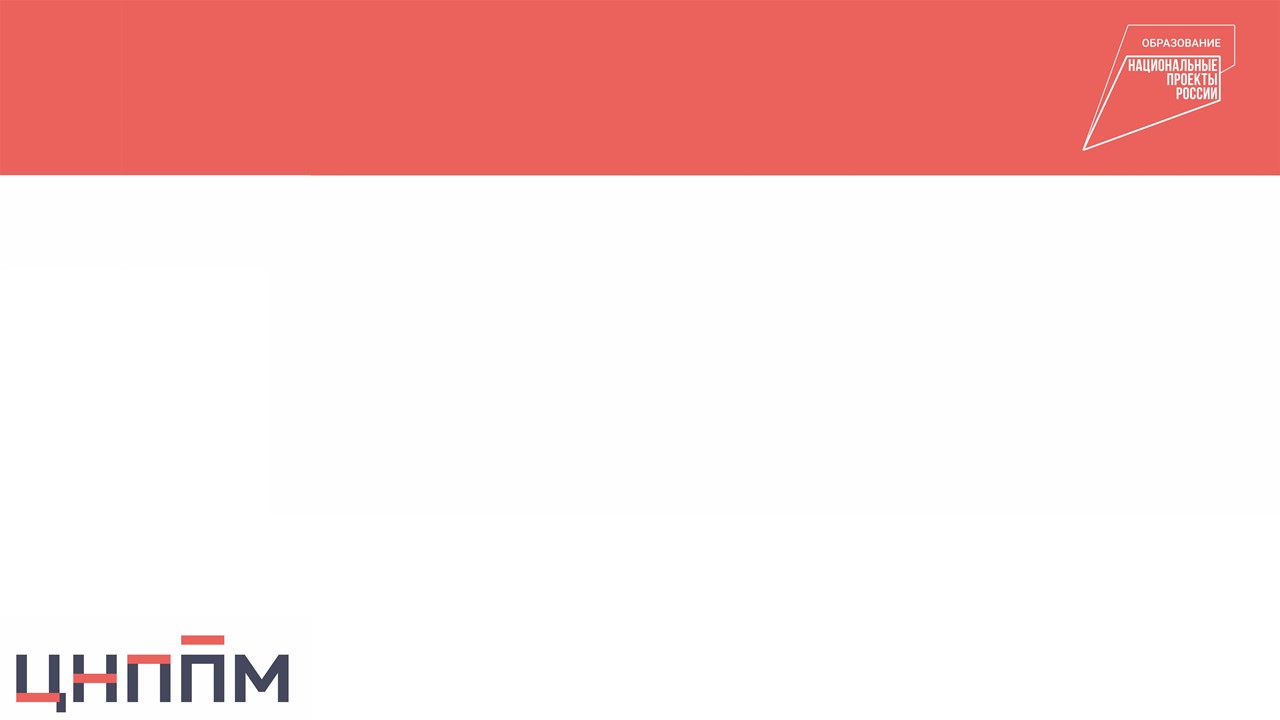 ЦЕЛЬ СИСТЕМЫ (ЦЕЛЕВОЙ МОДЕЛИ) 
НАСТАВНИЧЕСТВА
Типичные затруднения
КИМ
Создание системы правовых, организационно-педагогических, учебно-методических, управленческих, финансовых условий и механизмов развития наставничества в образовательных организациях общего, среднего профессионального, дополнительного образования Волгоградской области для обеспечения непрерывного профессионального роста и профессионального самоопределения педагогических работников, самореализации и закрепления в профессии, включая молодых педагогов
Общепедагогические компетенции
Куратор
Тьюторы
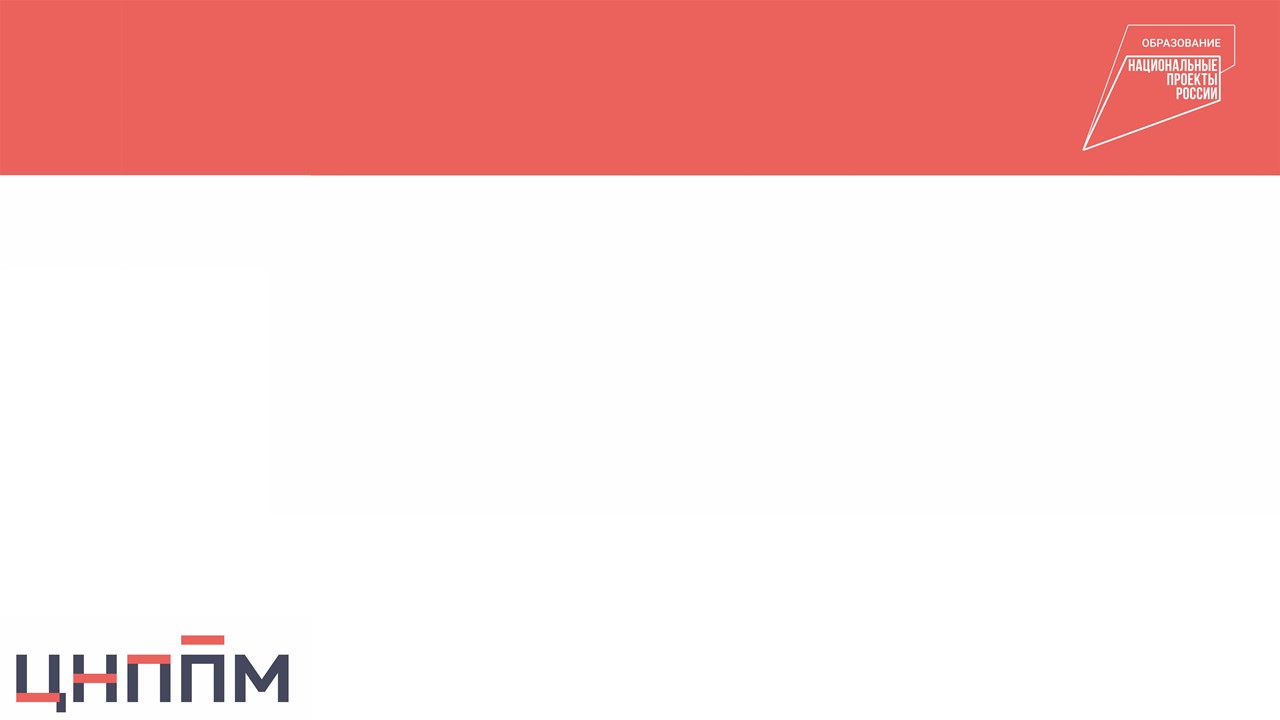 КУРАТОР
Типичные затруднения
КИМ
Общепедагогические компетенции
Сотрудник образовательной организации или учреждения из числа ее социальных партнеров (другие организации, осуществляющие образовательную деятельность – школы, вузы, колледжи; учреждения культуры и спорта, дополнительного профессионального образования, предприятия), который отвечает за реализацию персонализированных(ой) программ(ы) наставничества
Куратор
Тьюторы
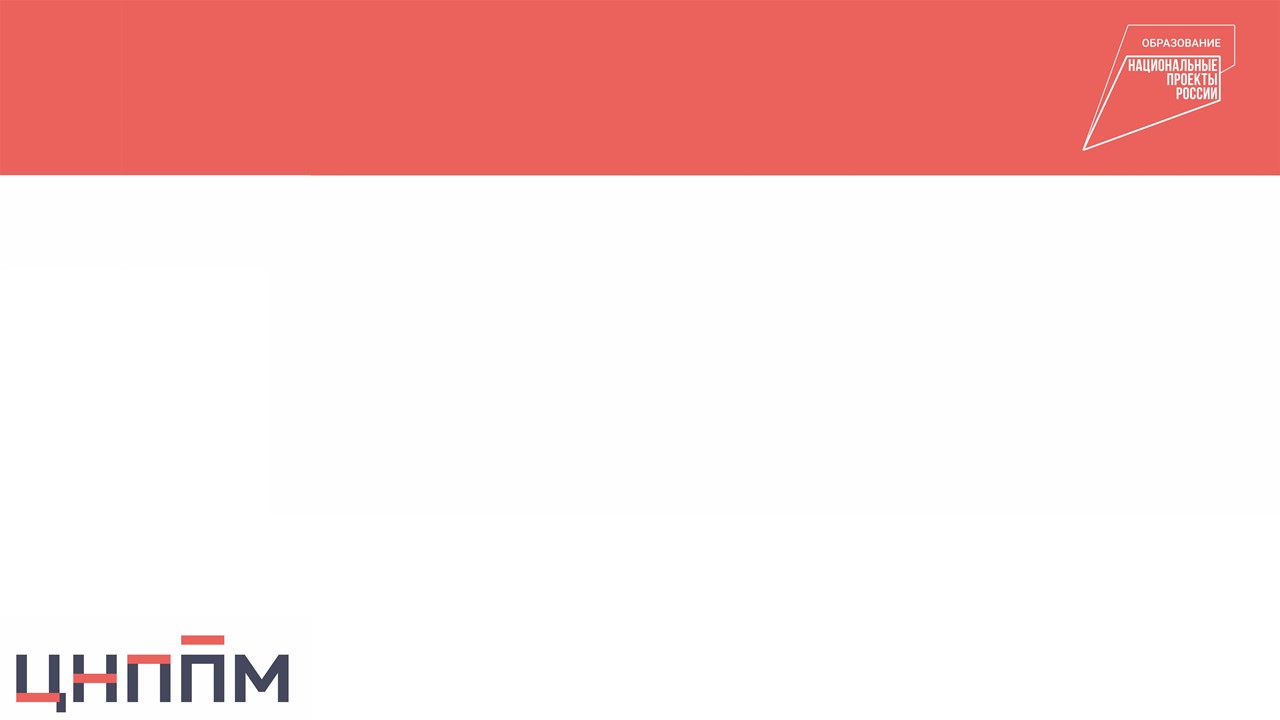 ПЕРСОНАЛИЗИРОВАННАЯ ПРОГРАММА
 НАСТАВНИЧЕСТВА
Типичные затруднения
КИМ
Краткосрочная персонализированная программа (от 3 месяцев до 1 года), включающая описание форм и видов наставничества, участников наставнической деятельности, направления наставнической деятельности и перечень мероприятий, нацеленных на устранение выявленных профессиональных затруднений наставляемого и на поддержку его сильных сторон
Общепедагогические компетенции
Куратор
Тьюторы
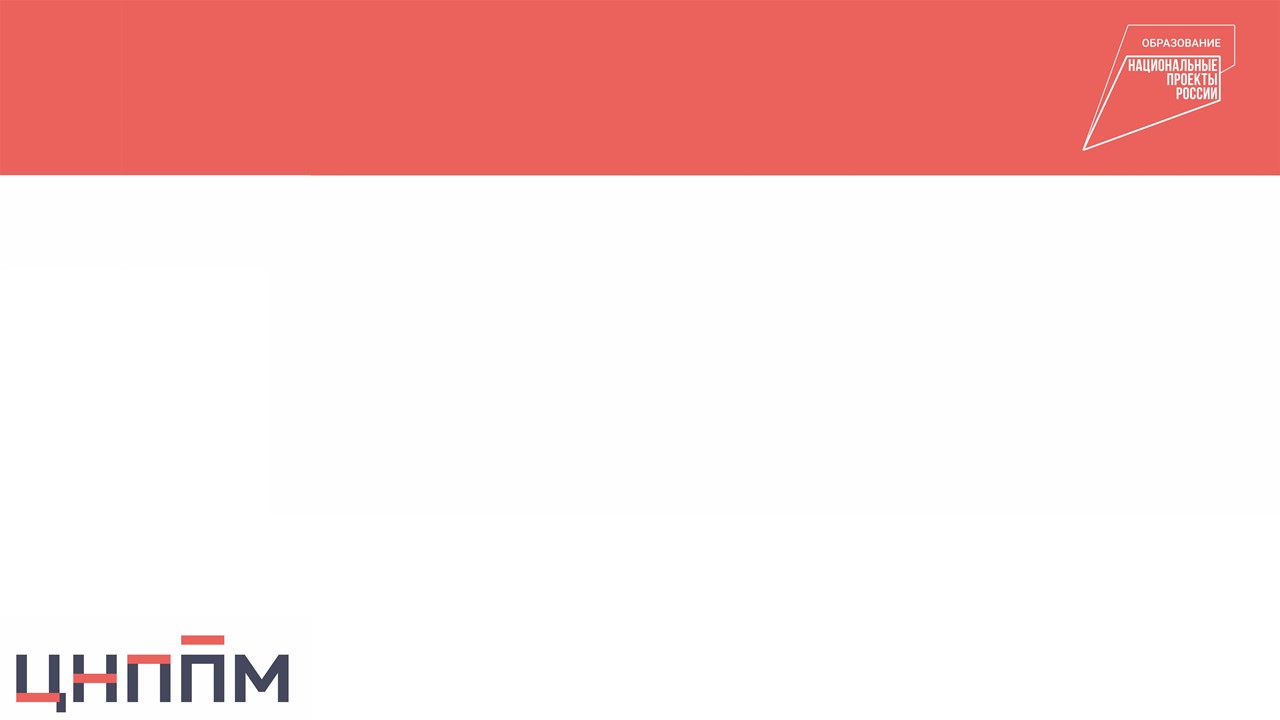 Организация наставничества

ИНСТИТУЦИОНАЛЬНЫЙ УРОВЕНЬ
Типичные затруднения
КИМ
Общепедагогические компетенции
Куратор
Тьюторы
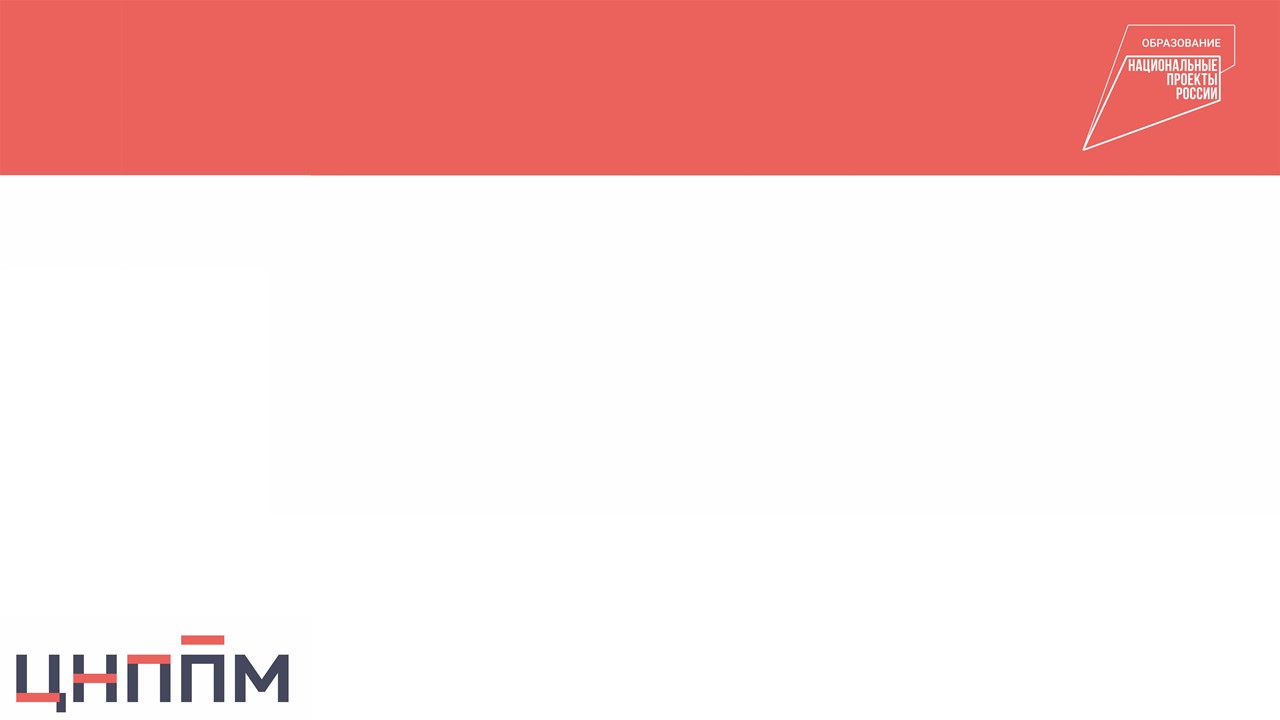 Финансово-экономические условия. 
Мотивирование и стимулирование наставнической деятельности
Типичные затруднения
КИМ
Нематериальные способы стимулирования: 
наставническая деятельность учитывается при выдвижении на профессиональные конкурсы педагогических работников, в том числе в качестве членов жюри (экспертов); 
педагогическим работникам, осуществляющим наставническую деятельность, предоставляется возможность для  профессионального развития в рамках регионального клуба "Наставник" и участия в региональных фестивалях, форумах, конференциях;
представление педагогических работников, осуществляющих наставническую деятельность, к награждению знаком отличия "Почетный наставник", введенным в соответствии с постановлением губернатора Волгоградской области от 08 ноября 2018 г. № 750 "Об учреждении знака отличия "Почетный наставник".
Общепедагогические компетенции
Куратор
Тьюторы
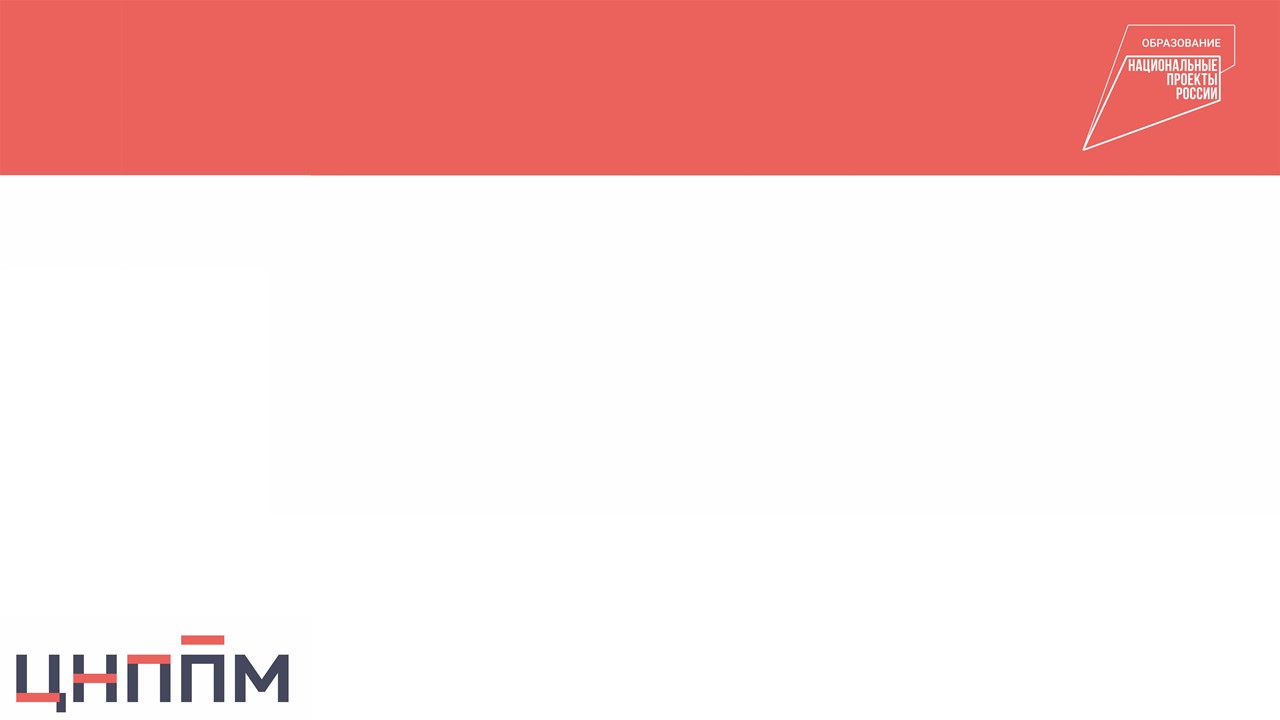 Финансово-экономические условия. 
Мотивирование и стимулирование наставнической деятельности
Типичные затруднения
КИМ
Материальное стимулирование. 
Образовательные организации определяют размеры выплат компенсационного характера за осуществление наставнической деятельности коллективными договорами, соглашениями, локальными нормативными актами в соответствии действующим законодательством. 
Способы мотивирования, стимулирования и поощрения наставнической деятельности педагогических работников Волгоградской области зависят от конкретных условий образовательной организации.
Общепедагогические компетенции
Куратор
Тьюторы
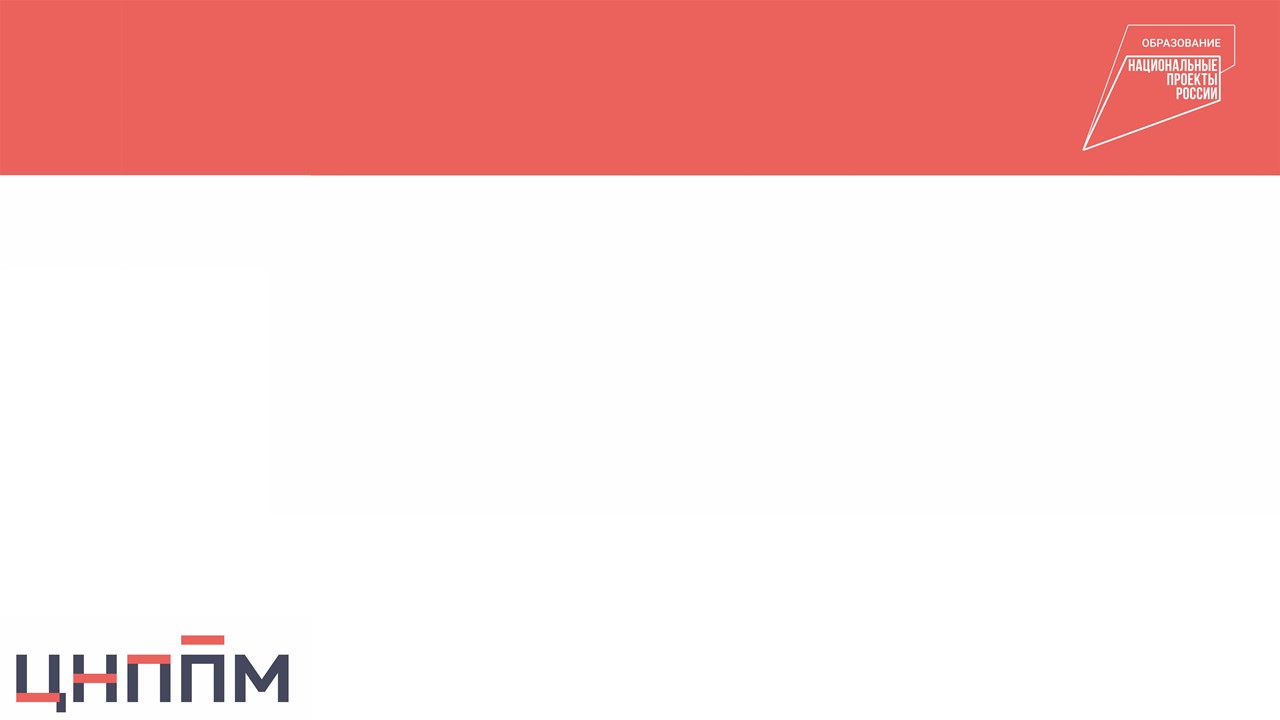 ЦНППМ
организационное сопровождение 
по внедрению наставничества педагогических работников в образовательных организациях  Волгоградской области
Типичные затруднения
КИМ
Проводит мониторинг реализации системы (целевой модели) наставничества педагогических работников.
Выявляет, систематизирует, отбирает и диссеминирует новые рациональные и эффективные практики наставничества.
Проводит различные мероприятия (вебинары, конференции) по внедрению системы (целевой модели) наставничества и методической поддержки системы наставничества в целом.
План мероприятий
Общепедагогические компетенции
Куратор
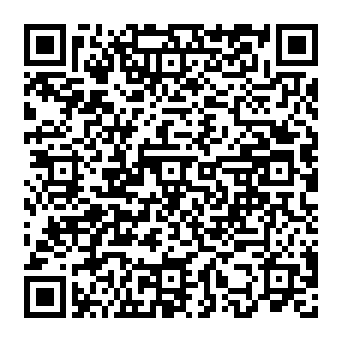 Тьюторы
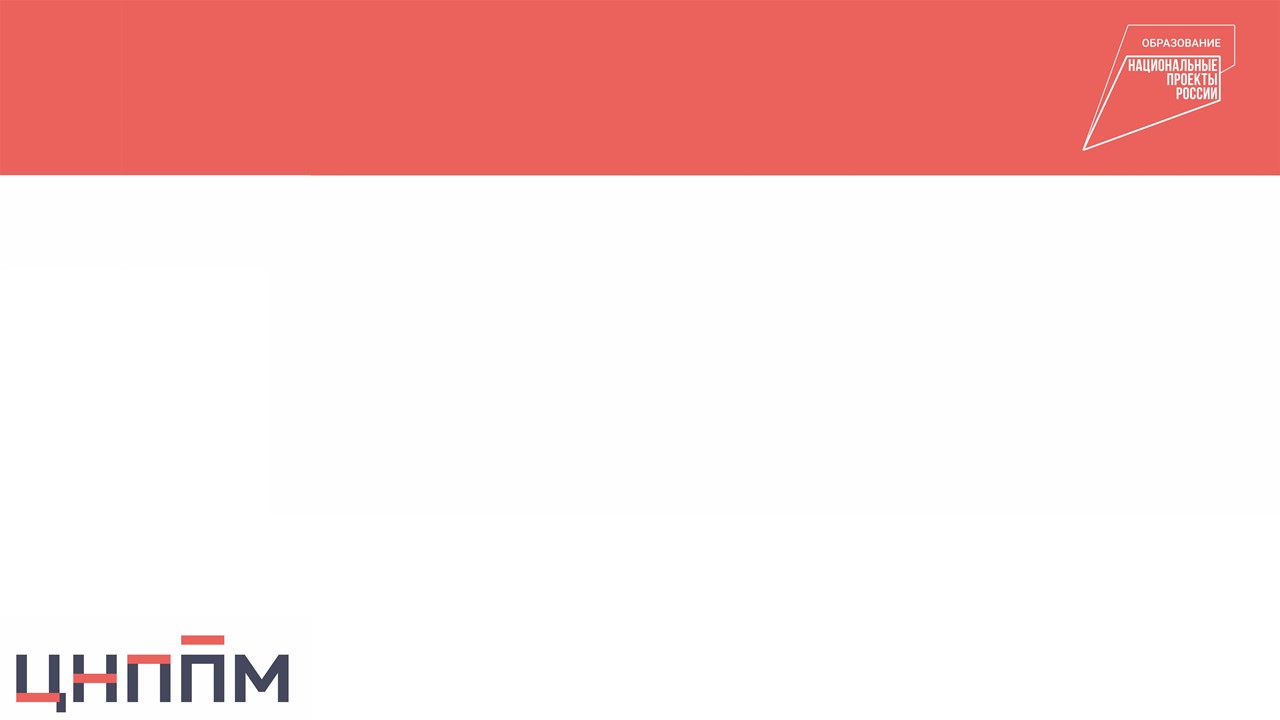 ЦНППМ
организационное сопровождение 
по внедрению наставничества педагогических работников в образовательных организациях  Волгоградской области
Типичные затруднения
КИМ
Формирует региональный методический актив, оказывает методическую и практическую помощь в проведении наставнической деятельности
Куратор
База наставников из муниципальных районов,
 городских округов
Региональная  база наставников, членов методического актива Волгоградской области
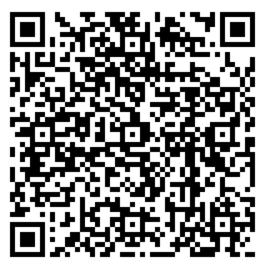 Тьюторы
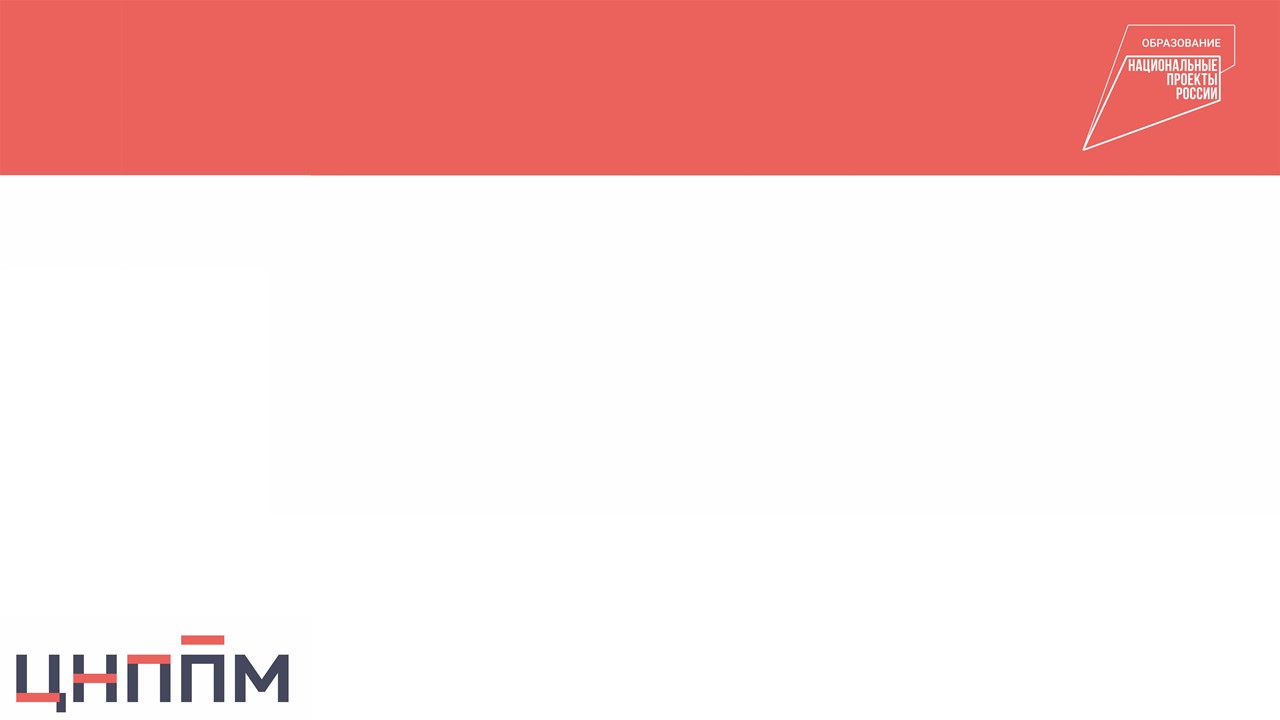 ЦНППМ
организационное сопровождение 
по внедрению наставничества педагогических работников в образовательных организациях Волгоградской области
Типичные затруднения
КИМ
Осуществляет информационно-методическую поддержку реализации системы (целевой модели), включая создание и ведение информационного ресурса, посвященного наставничеству педагогических работников. 					                               
 https://traektoriya34.ru/community/
Общепедагогические компетенции
Куратор
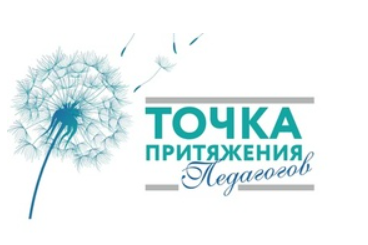 Тьюторы
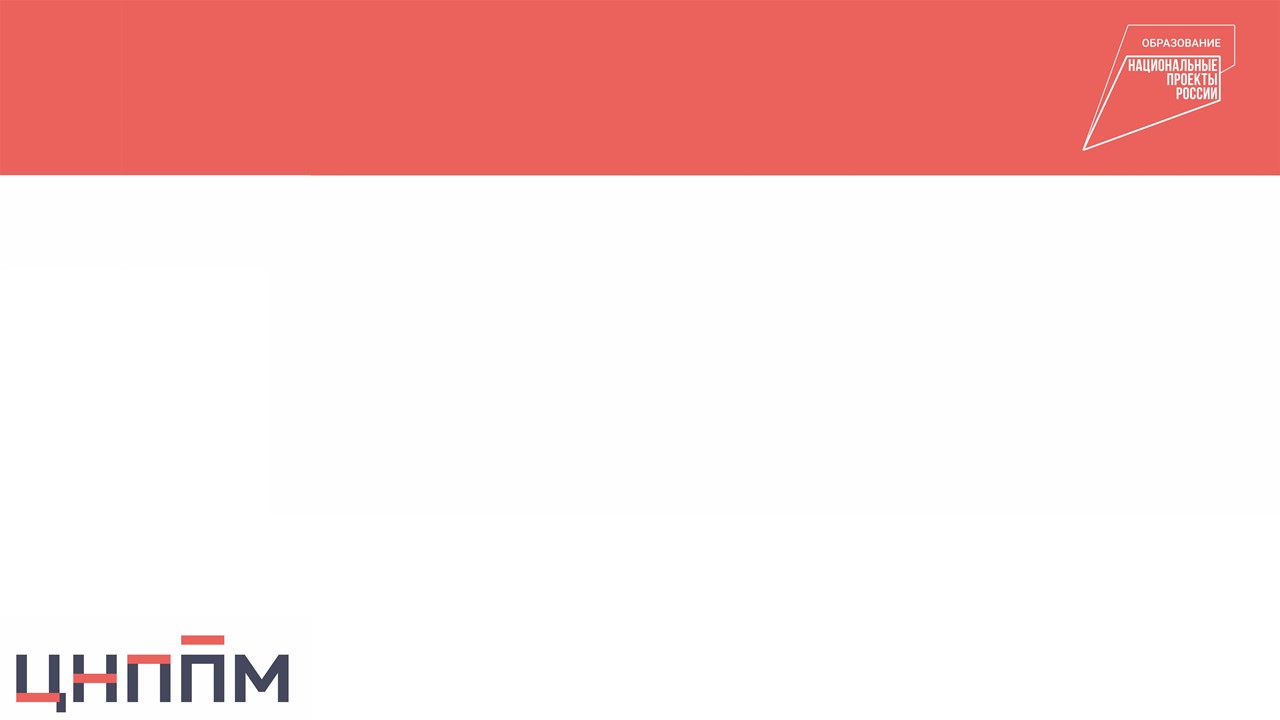 Организация наставничества

МУНИЦИПАЛЬНЫЙ УРОВЕНЬ:
Типичные затруднения
КИМ
Общепедагогические компетенции
формируют структурированную базу наставников муниципального района, оказывают методическую и практическую помощь в проведении наставнической деятельности;

координируют методическую работу и формируют методическую инфраструктуру муниципальной системы образования для сопровождения реализации системы (целевой модели) наставничества педагогических работников Волгоградской области.
Куратор
Тьюторы
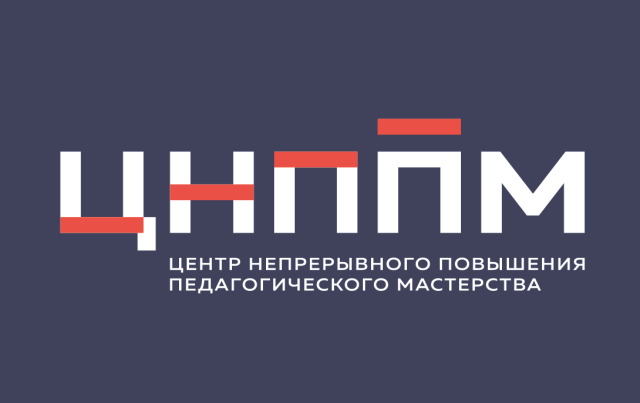 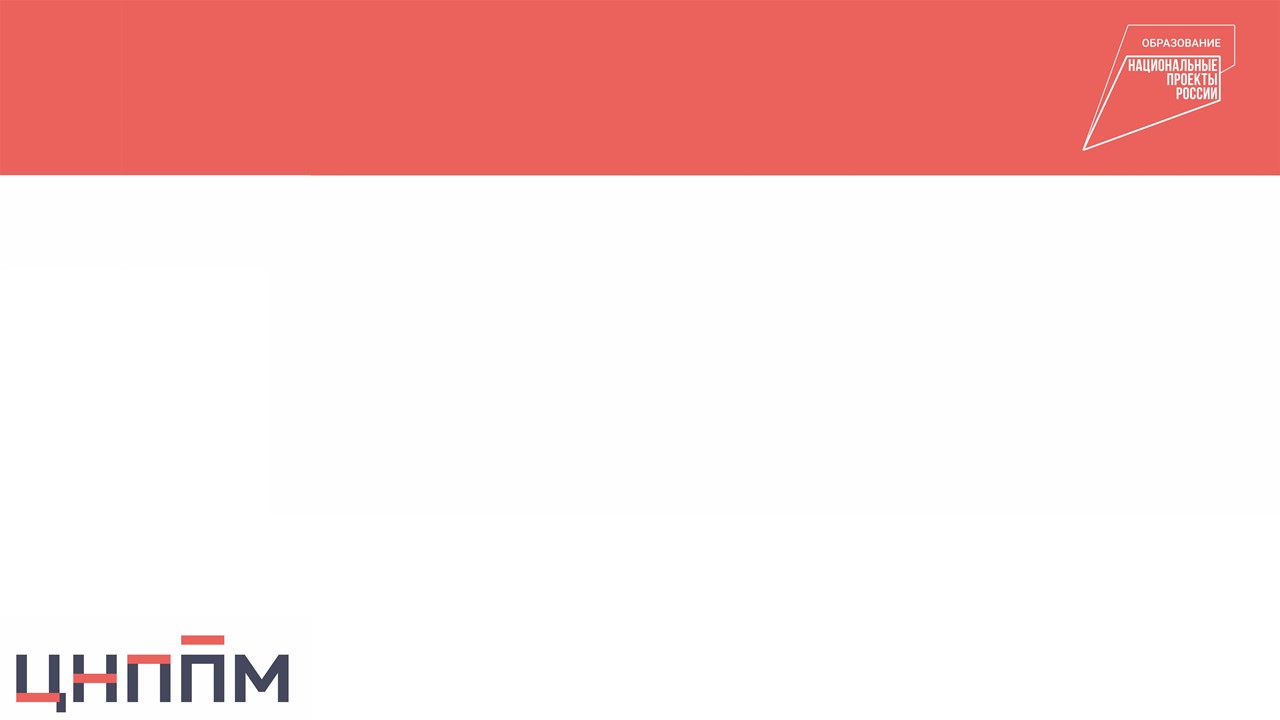 Организационное сопровождение 
по внедрению  наставничества педагогических работников
 в образовательных организациях 
Волгоградской области
Группа Наставников 
в Telegram
Региональный координатор:

Стадникова Екатерина Сергеевна

тел. 8(8442) 60 66 45
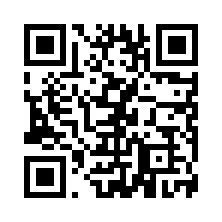 cnppm34@yandex.ru